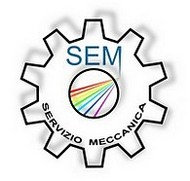 llmcp
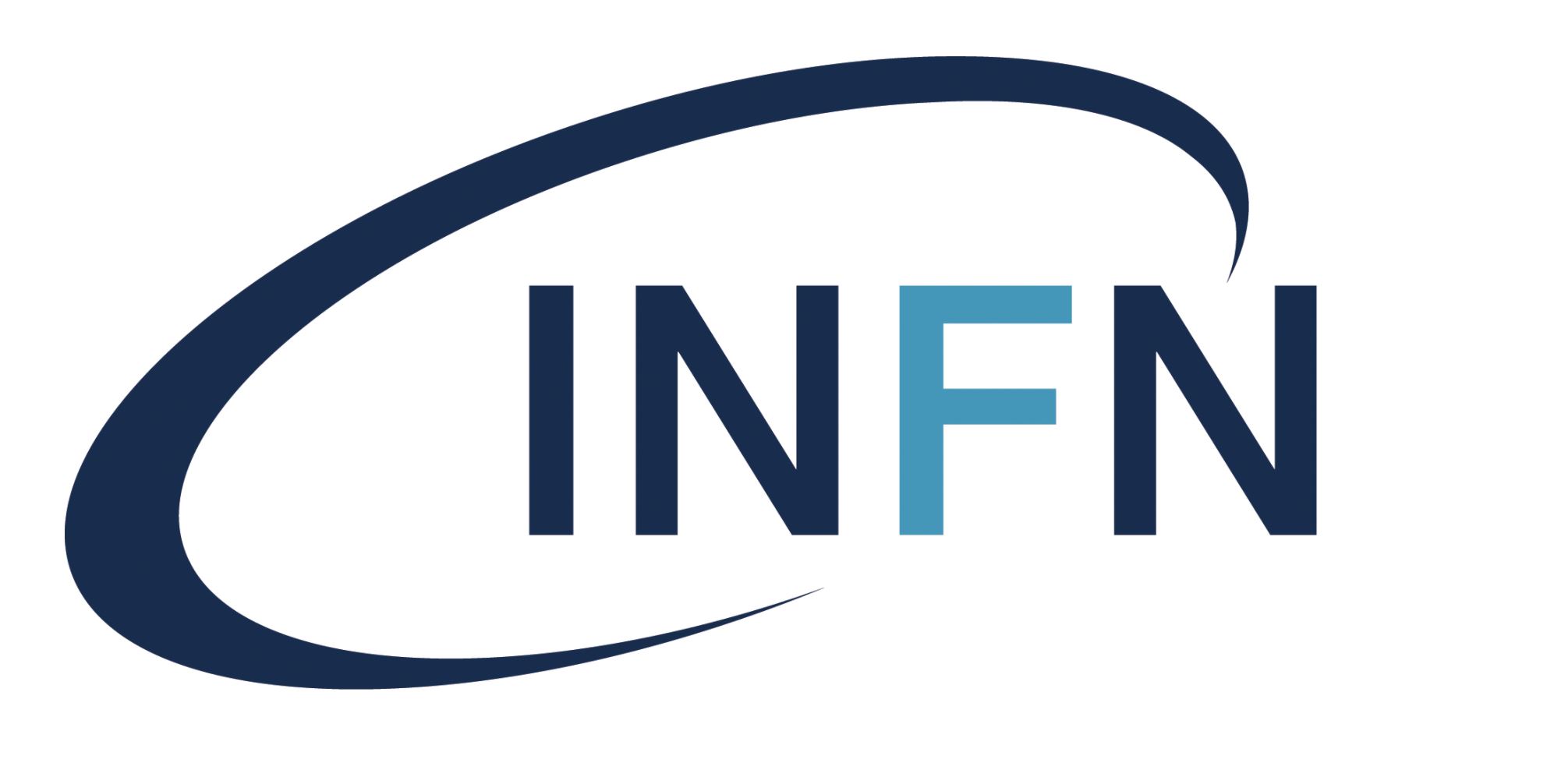 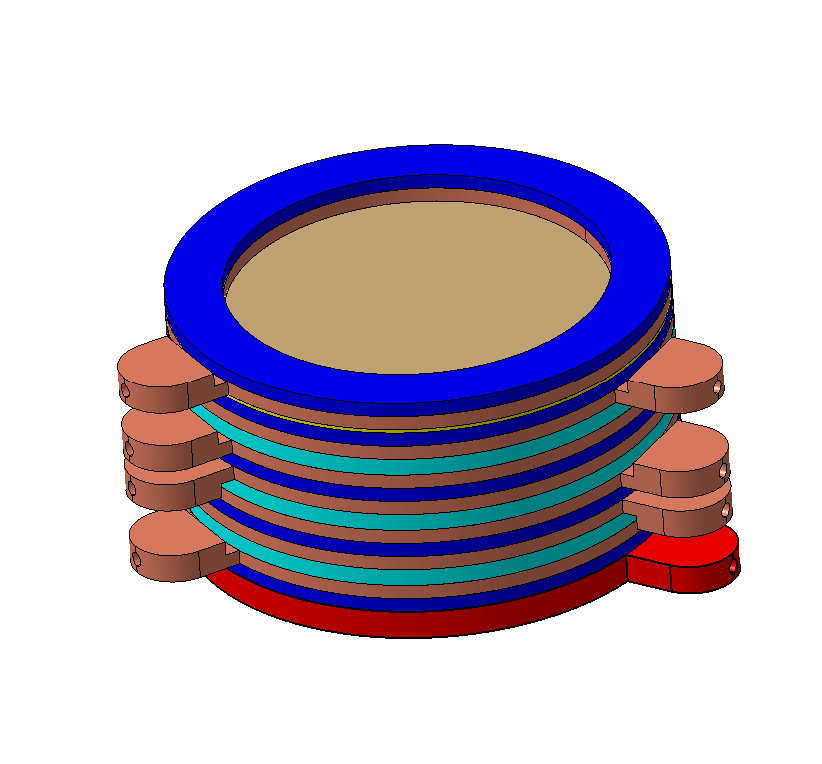 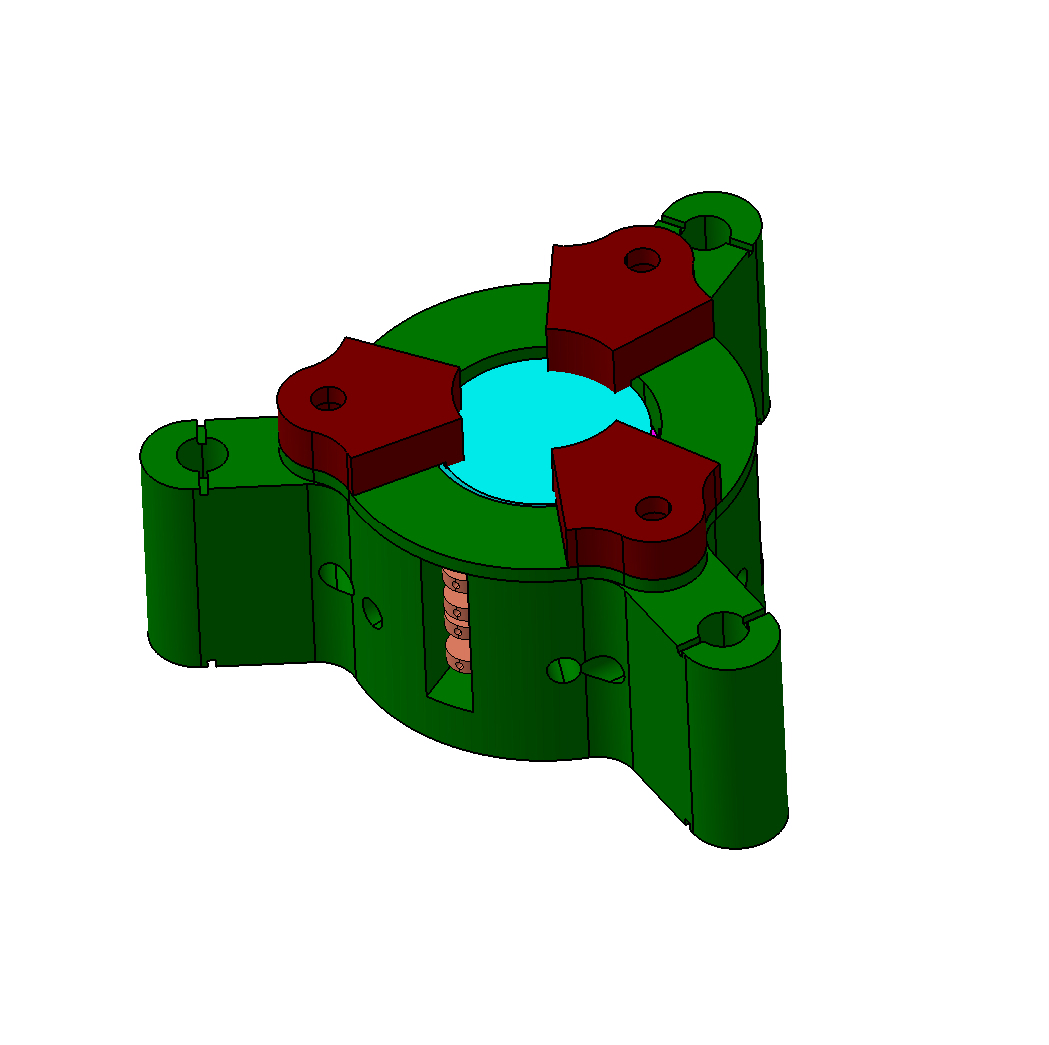 Croce Antonio CIF 09/06/2021
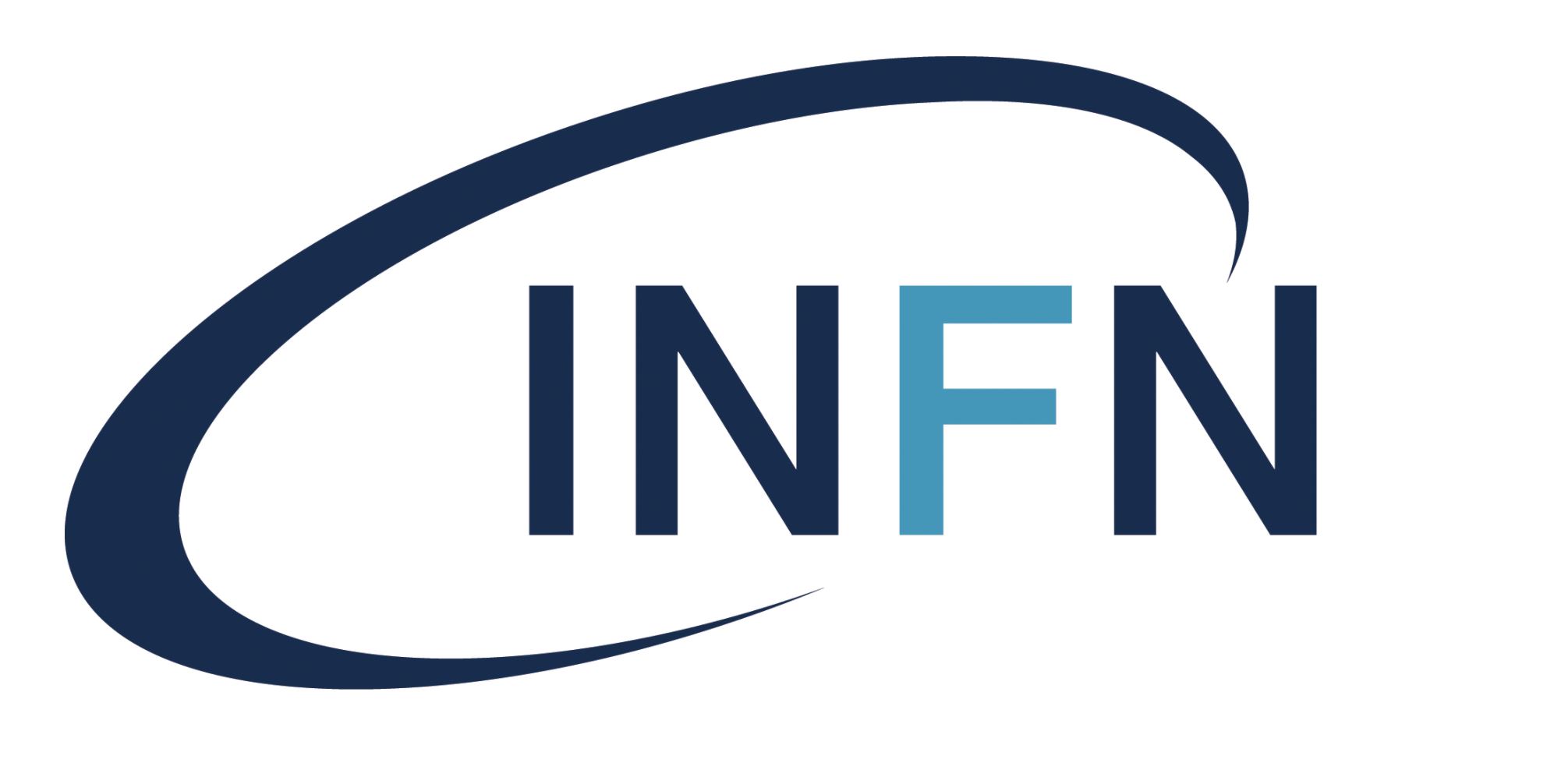 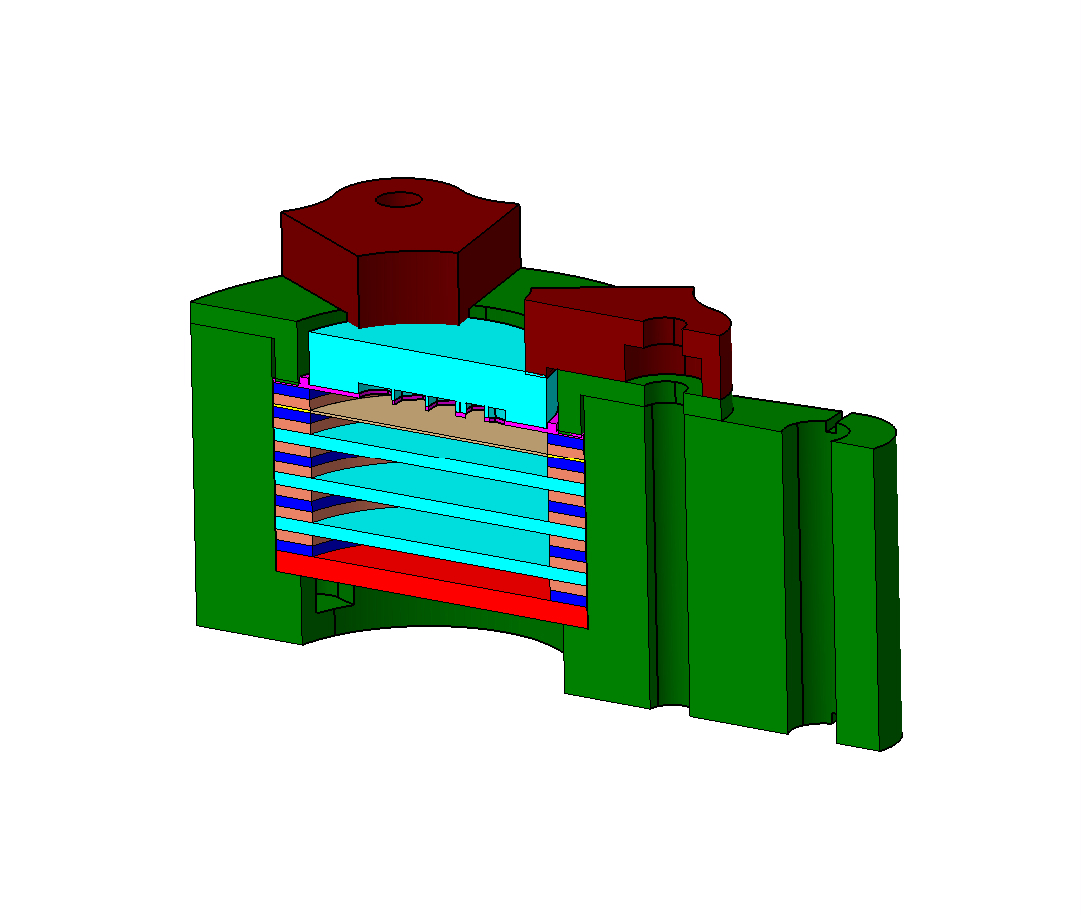 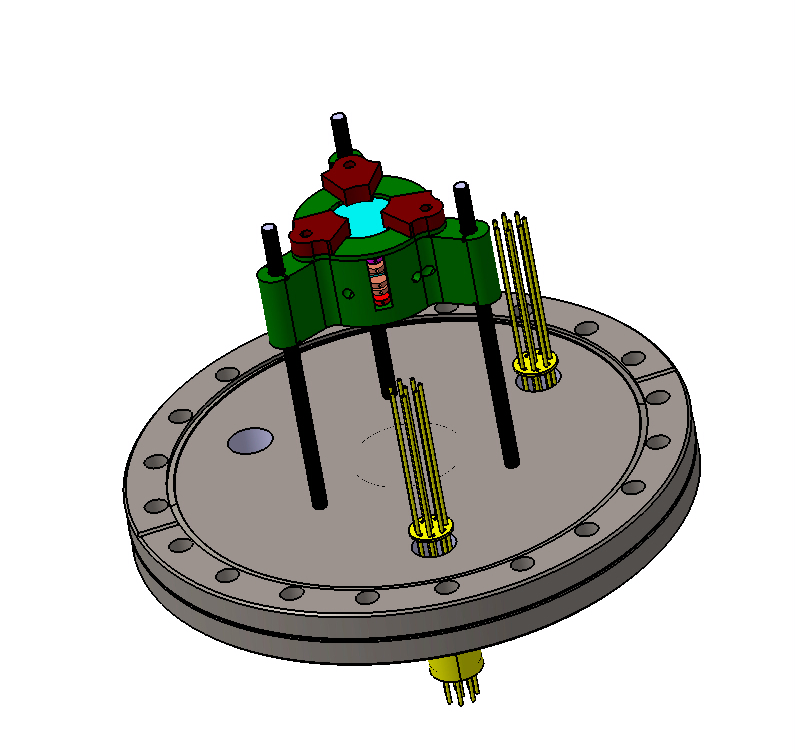 Croce Antonio CIF 09/06/2021
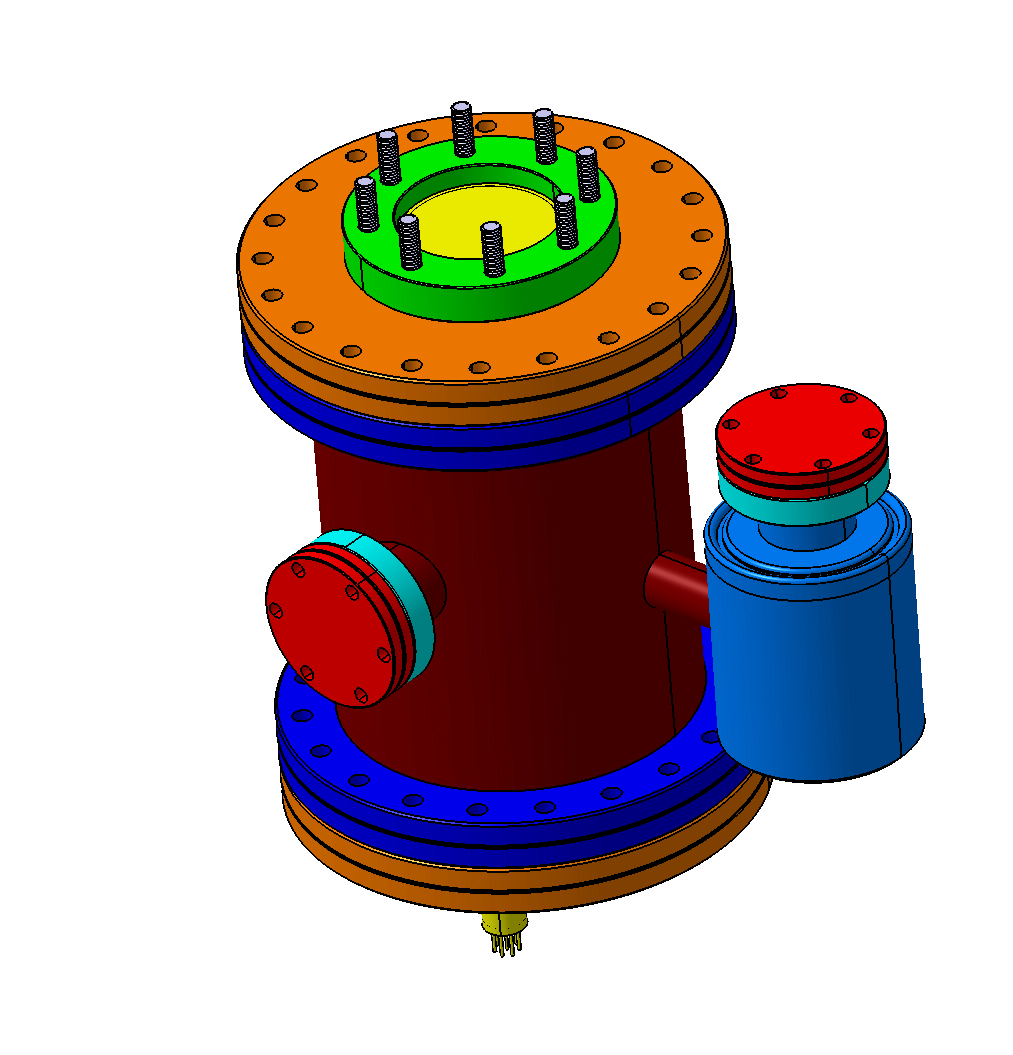 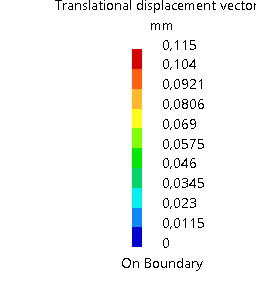 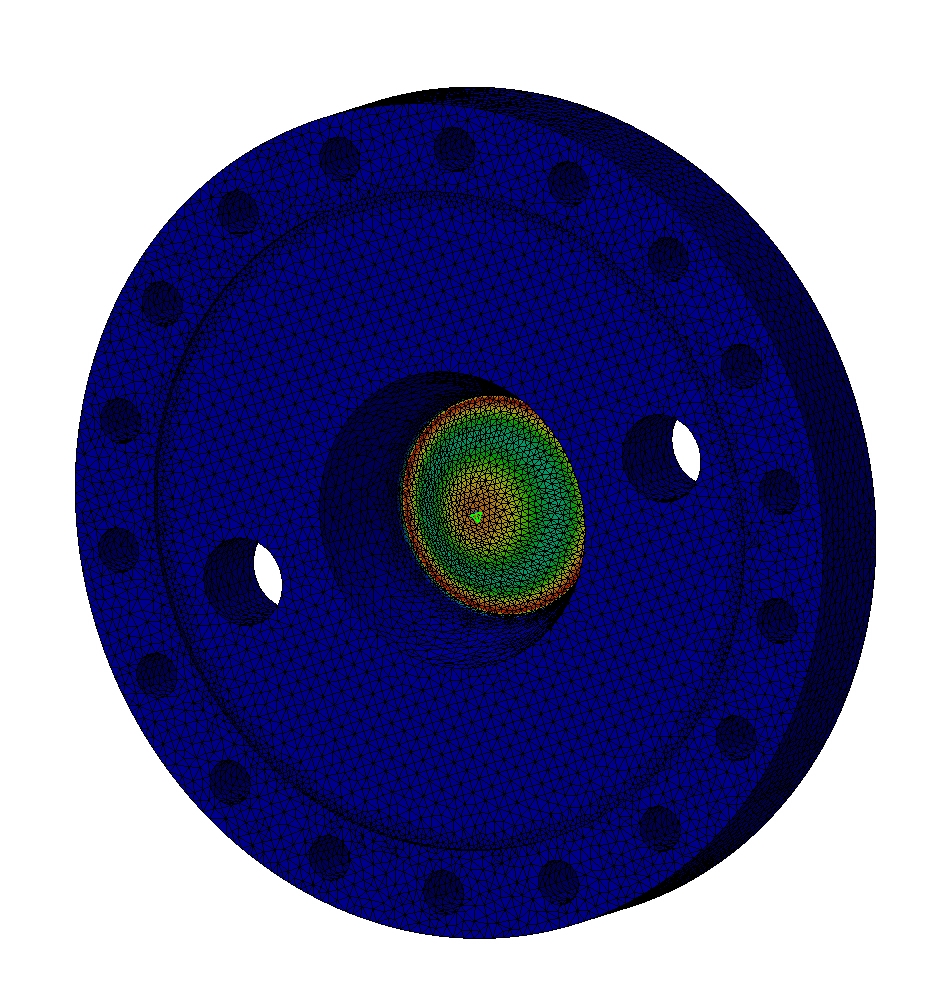 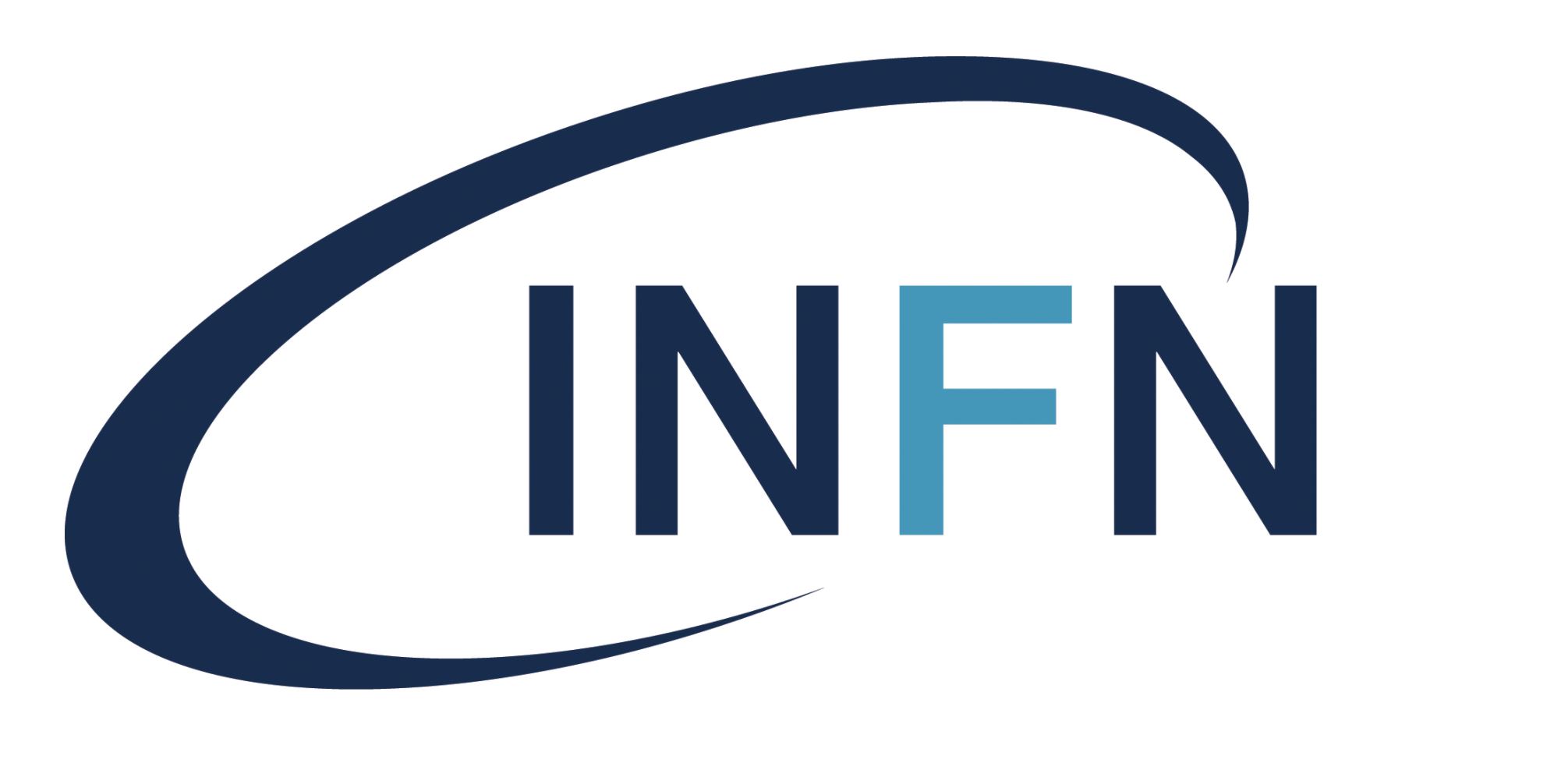 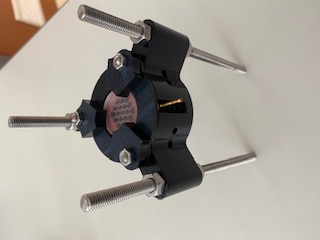 Progettazione e adeguamento camera da vuoto con flangia
     superiore scaricata per alloggiare una CF60 con finestra;

-   Chiusura con tappi CF 40 sulle uscite laterali ;


Analisi fem della parete sottile sulla flangia di base considerando 
    un diametro di 40 mm e verificarla secondo alluminio e acciaio 
    calcolando la tensione massima e la freccia ;

Verifica con i parametri di sicurezza di quanto emerso dallo 
     studio fatto

-    Prototipo realizzato in stampa 3D e assemblato.
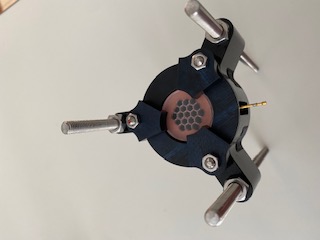 Croce Antonio CIF 09/06/2021